Пошук інформації в інтернеті
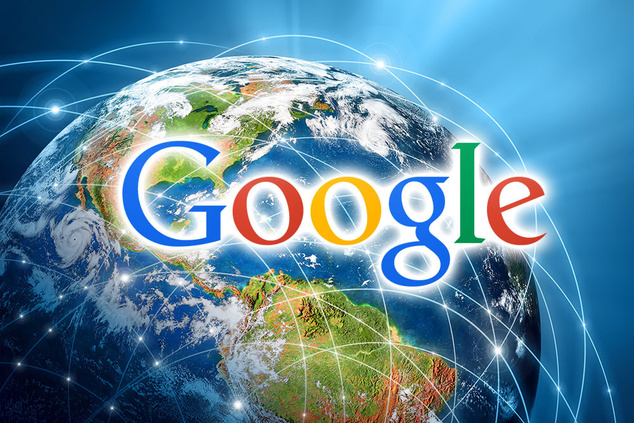 Пошукова система (сервер)
програмно-апаратний комплекс, що надає можливість пошуку інформації в Інтернеті.
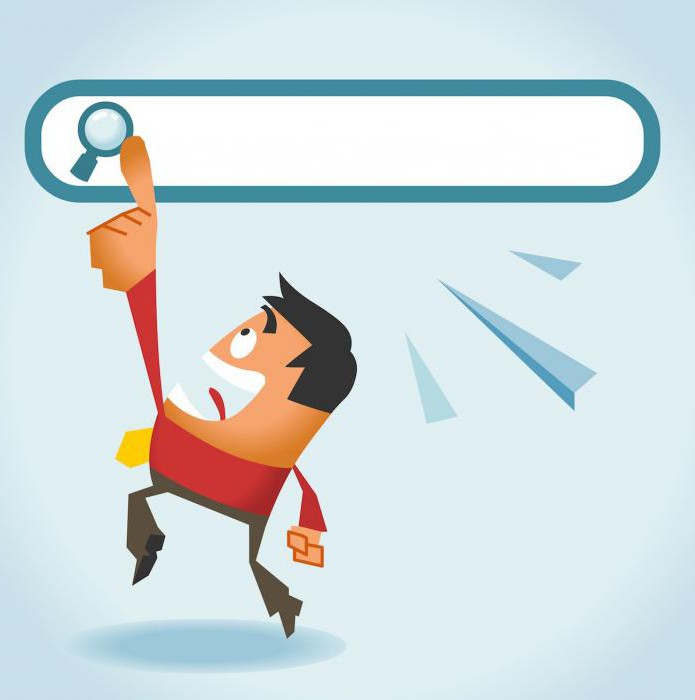 До пошукових серверів належать:
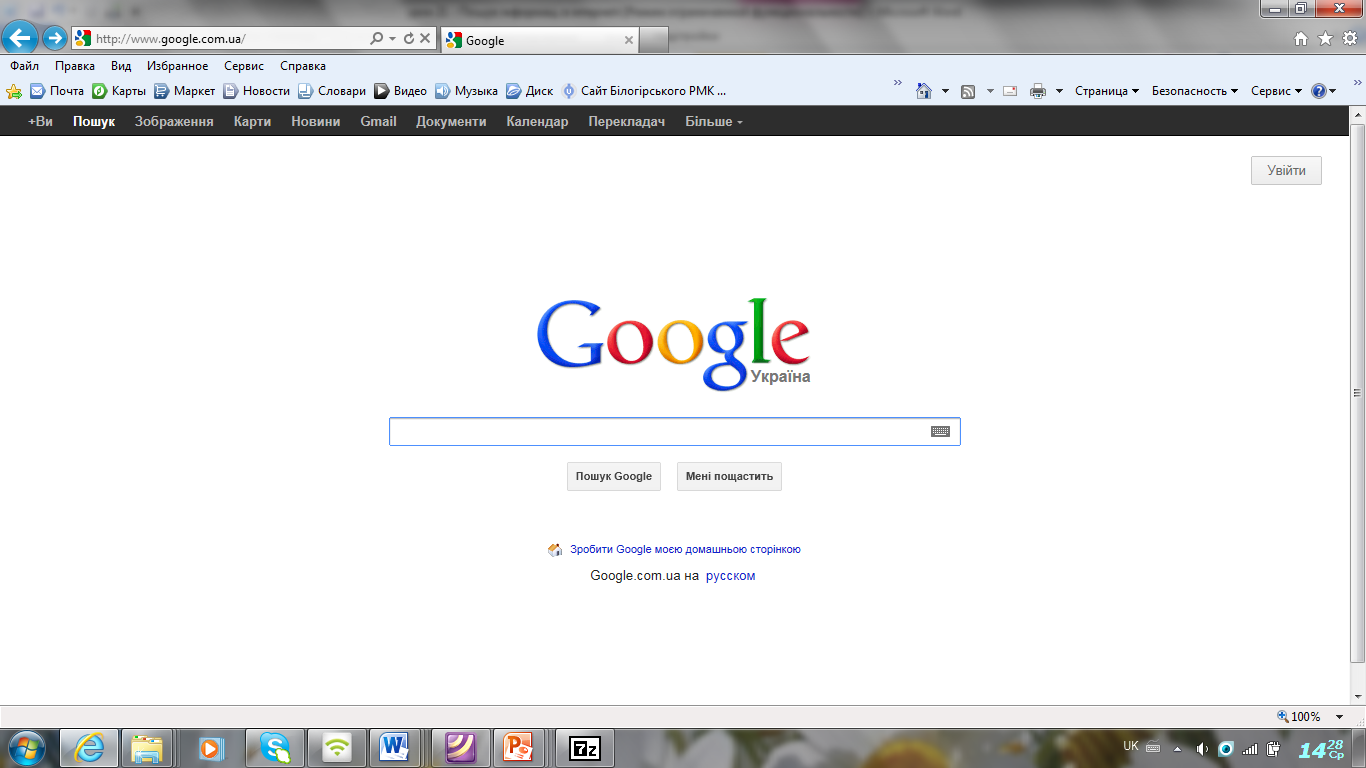 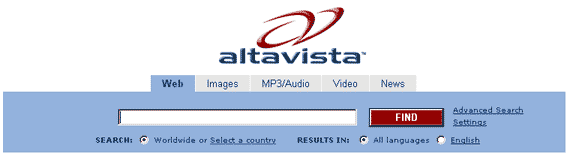 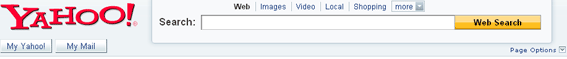 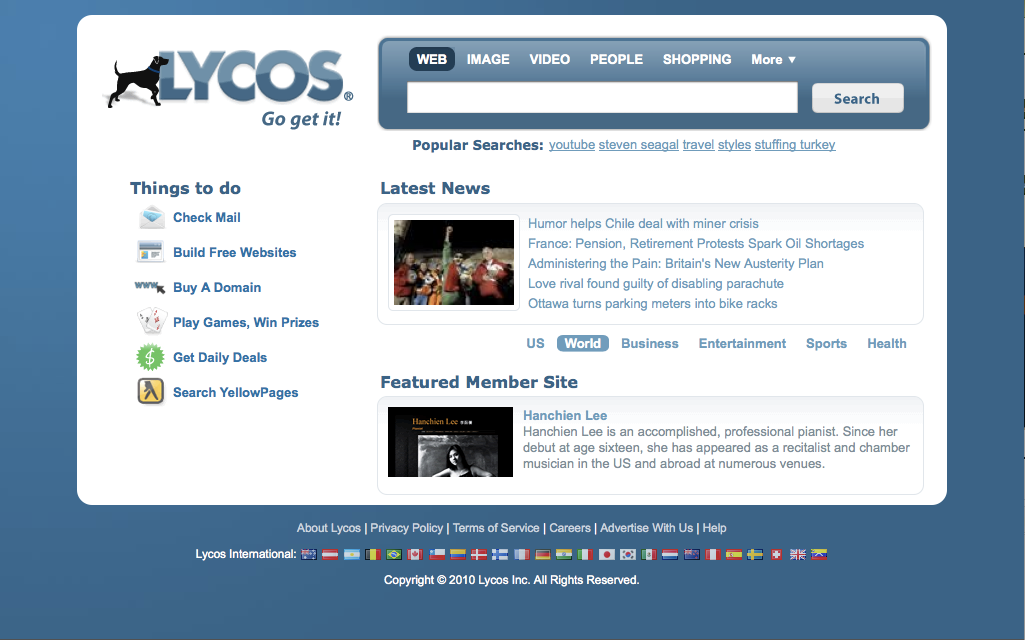 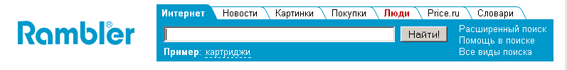 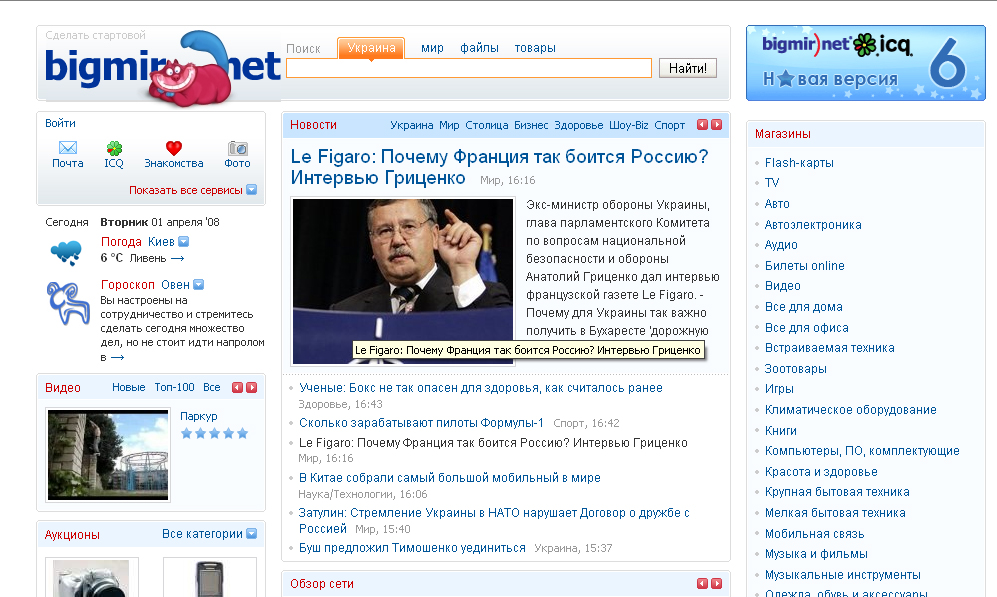 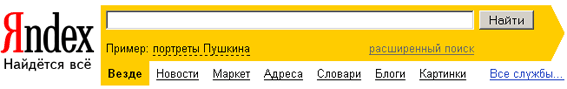 Способи пошуку інформації в Інтернеті:
Використання пошукових серверів.
Вказівка адреси сторінки.
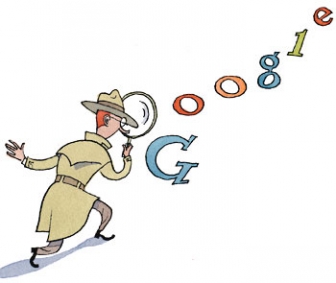 Пошук інформації в інтернеті
Зображення, фотографії
Текстова інформація
Аудіо- та відео-файли
Програмне забезпечення
Навчальні програми
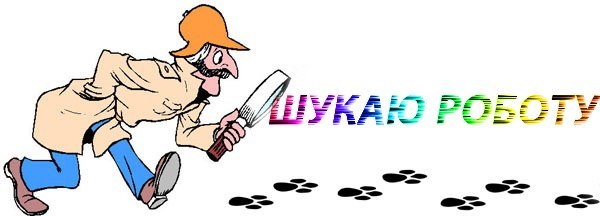